February 2, 2020 
Today begins 
the First 50-Year Cycle Dedicated
to the Preservation and Advancement 
of Mexican American Culture

Ceremonia will be led by Ramon D. Vasquez, Coahuilteca Nation, American Indians in Texas at Spanish Colonial Missions
Armando Rendón 
is the author of Chicano Manifesto, published in 1971; a writer of novels for young adults, and founder and editor of Somos en escrito Magazine.
CULTURE
Define our culture. Be able to tell the world what makes us Mexican Americans.  Assert a specific identity we can embrace and put forward for our children and to the rest of U.S. society.
OUR OWN VOICE
Forge a common voice, that is, an understanding of our history, our culture, and our contributions to the U.S. that we can share among ourselves and with society in general.
ALLIANCES WITH U.S. INDIGENOUS PEOPLES
Build strong, working, and respectful alliances with other indigenous peoples in the U.S. Study Treaty of Guadalupe Hidalgo as living international document and implications for Mexican Americans
ALLIANCES WITH  INDIGENOUS PEOPLES IN THE AMERICAS
Share our common values with indigenous peoples throughout the Americas to form cross-national alliances. Form working relationships to find common cultural and philosophical ties.
LITERATURE AND THE ARTS
Encourage the growth of our writers and artists in recovering ancient artistic traditions and creating new, powerful styles of art, music and song to lead and accompany us into the next half century.
EDUCATION
Create a method of teaching which imparts not only knowledge but wisdom to our children, an education rooted in ancient philosophies while mindful of the principles of learning in todays’ world.
Dr. Maria Zentella 
is a Social and Cultural Anthropologist dedicated as an Independent Scholar to the study and research of the expressive culture and history of Mexican American and Latino Communities.
MEXICAN AMERICAN HISTORICAL AND CULTURAL IDENTITY
Narrative by Dr. C. Maria Zentella, Social and Cultural Anthropologist and 
Independent Scholar dedicated to cultural research and education with Ethnodramas.
Music by Binisa Zentella, Folklorist and Musician. Both are founding members of   
Los Inocentes Cultural Research and Cultural Performing Project
THE TREATY OF 
GUADALUPE HIDALGO 
SIGNED ON FEBRUARY 2ND OF 1848 SIGNALED THE BIRTH OF MEXICANOS 
AS MEXICAN AMERICANS IN OUR ANCESTRAL LANDS
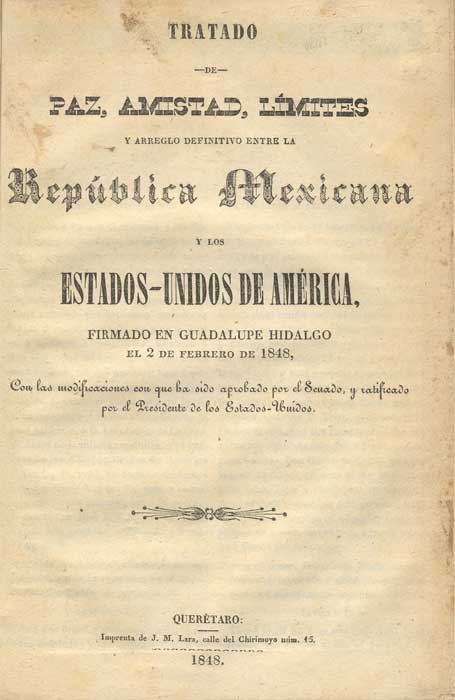 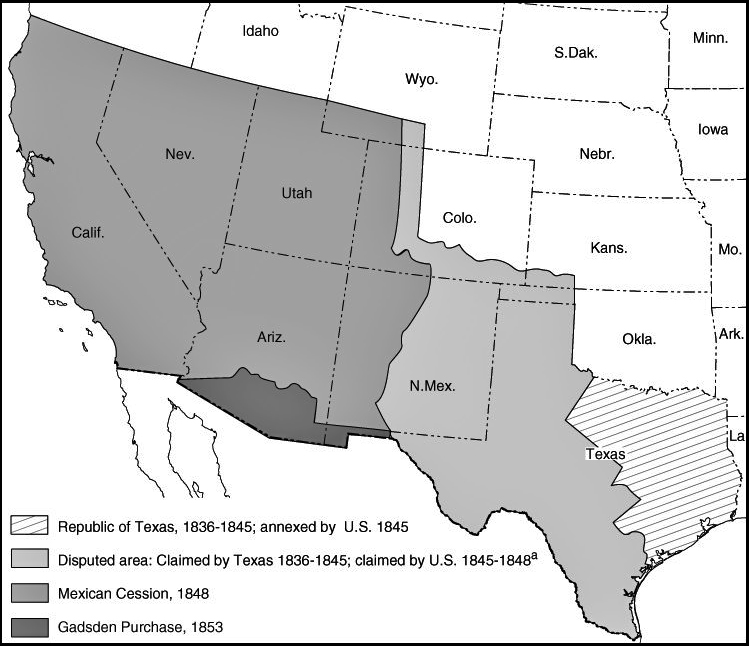 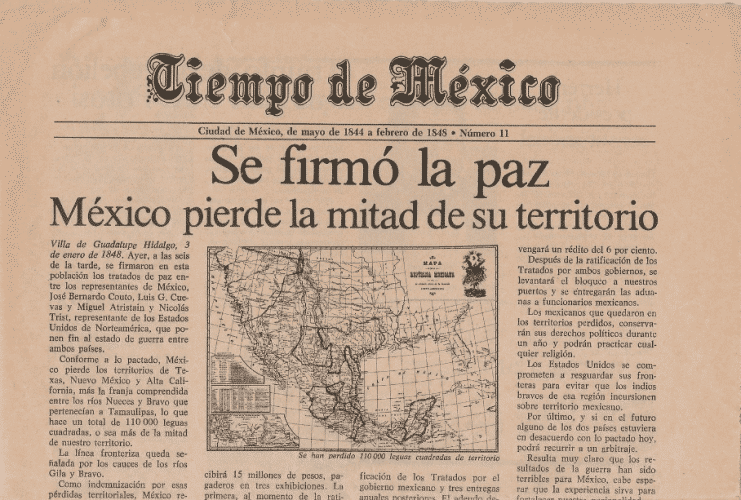 MEXICAN AMERICAN CULTURAL IDENTITY
HISTORICALLY EVOLVED INSTILLED BY HUMAN
 PRACTICES OF COMMUNITY SOLIDARITY, 
RESPECT AND JUSTICE 
THROUGH  PEACEFUL  MEANS 
FOR THE DIGNITY OF LIFE 
IN ALL ITS MANIFESTATIONS
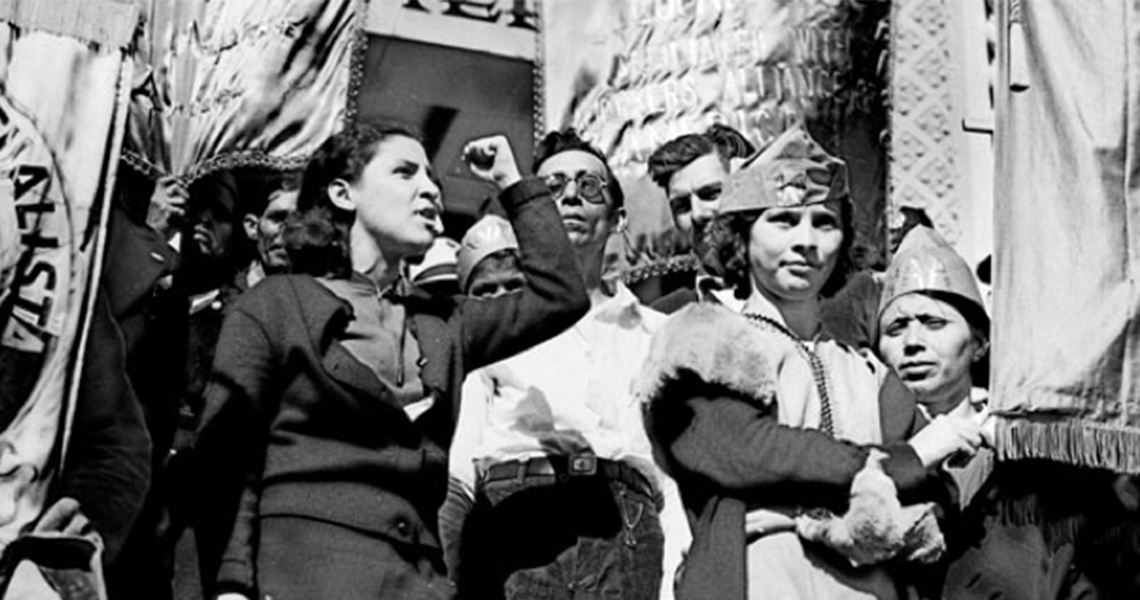 MEXICAN AMERICAN CULTURAL IDENTITY IS EXPRESSED IN ARTISTIC AND CREATIVE PRACTICES EVOLVED IN SPANISH, SPANGLISH, ENGLISH AND INDIGENOUS LANGUAGES, REPRESENTED IN ALL ARTISTIC FORMS
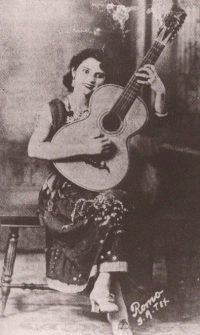 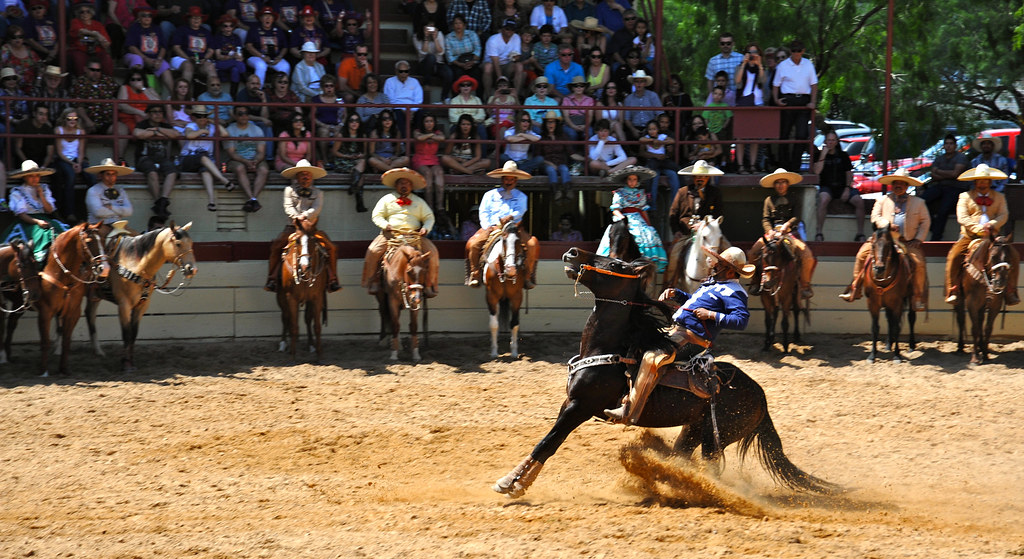 THE SOCIAL, ECONOMIC AND POLITICAL
 IDEALS OF JUSTICE, EQUALITY AND
 EDUCATION WERE FORGED IN THE
 CHICANO CIVIL RIGHTS MOVEMENT 
OF THE 1960S AND 1970S
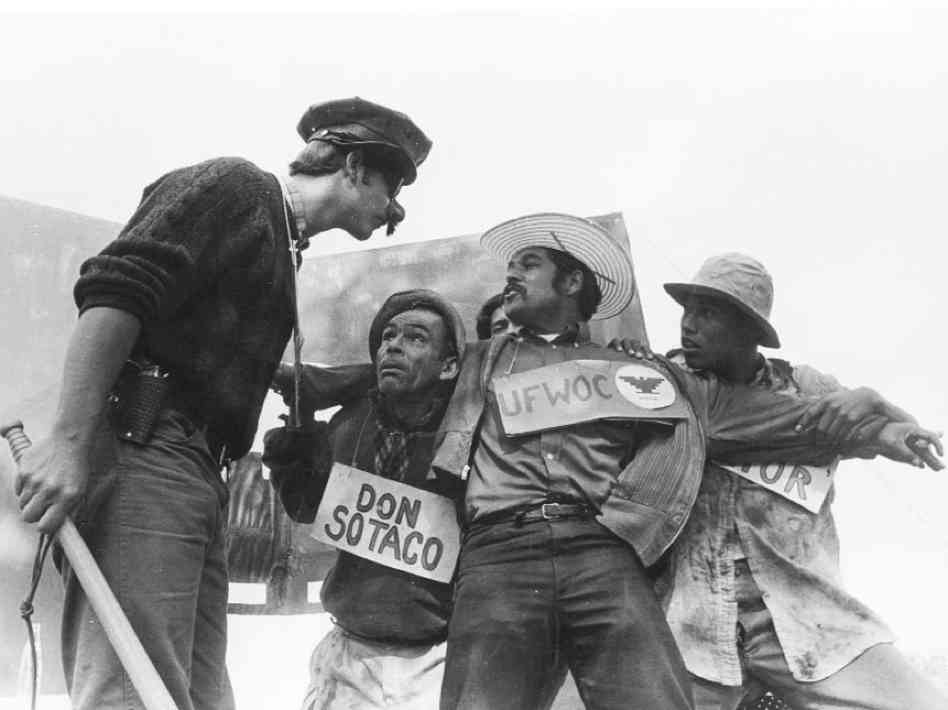 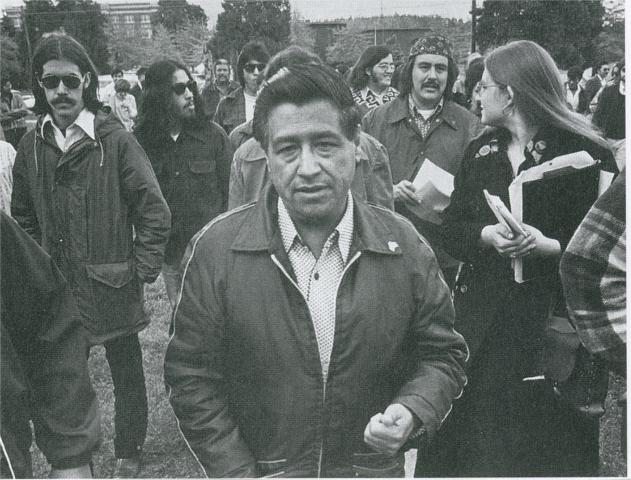 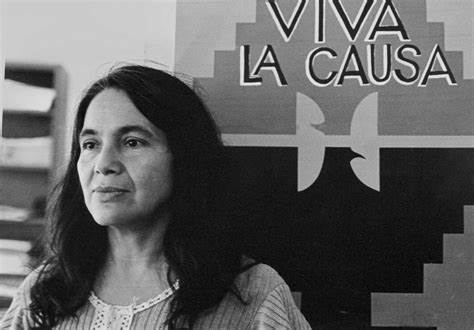 MEXICAN AMERICAN HISTORICAL  AND
CULTURAL COLLECTIVE MEMORY 
FORGED DURING ALMOST TWO CENTURIES
HAS TO BE TRANSMITTED, TAUGHT AND
REAPPROPRIATED BY ALL 
MEXICAN AMERICAN GENERATIONS  TO
OWN THEIR PAST AND OWN THEIR FUTURE.
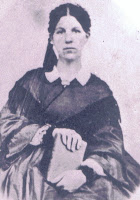 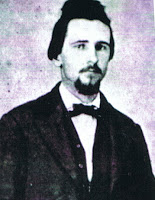 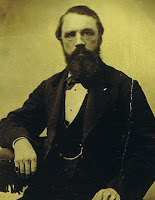 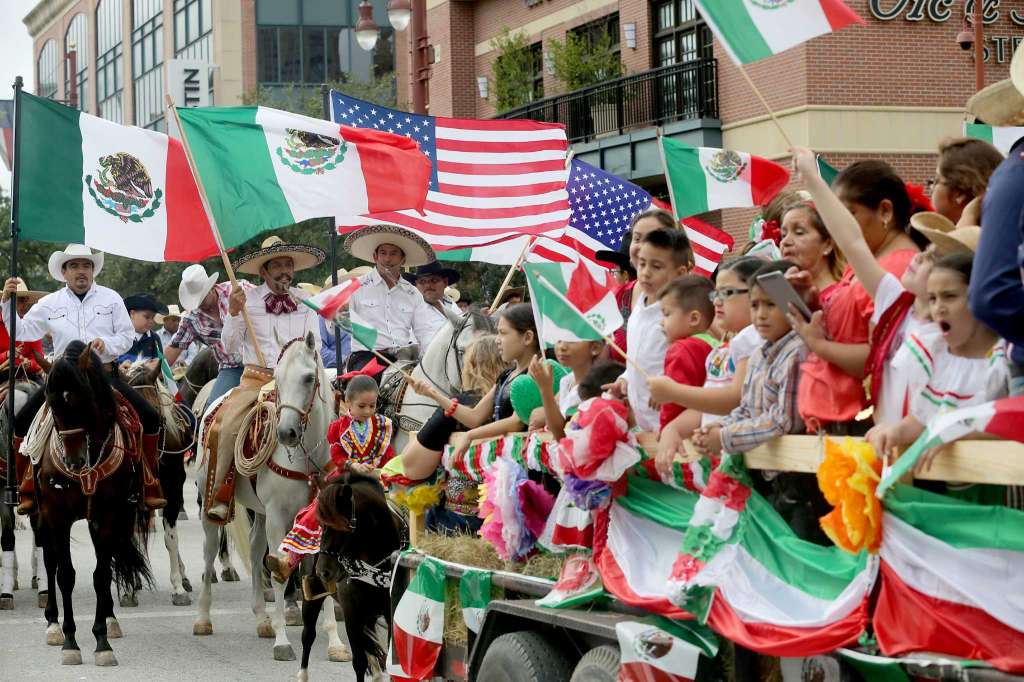 Dr. Ernesto Mireles
professor of Chicano Studies and Organizing at Prescott College, Prescott, Arizona.
TEZCATLIPOCA
Indigenous Xicano Organizing a proposed Blueprint for the next 50 years
Quetzalcoatl – Beautiful Knowledge
Centralized policy or mission.
Build a network of organizers who understand the implications of nation building.  
Leadership through cultural political education.
Low Intensity Organizing
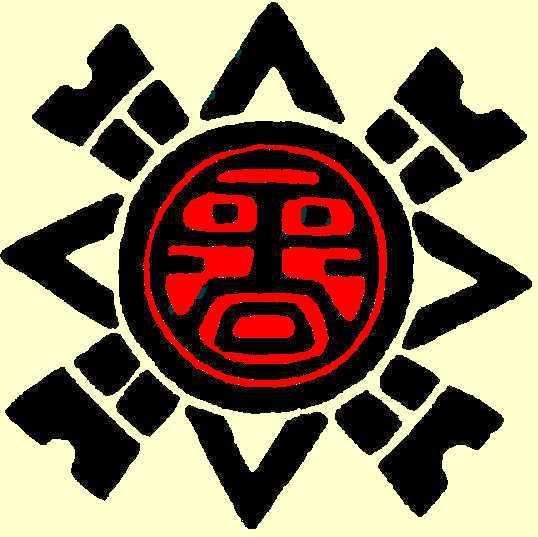 Huitzilopochtli 
- Action
Basic structure/How it works
Divide country into regions.
Survey of hot spots around the country. Where are Xicana/os moving socially, politically and culturally?
Develop one contact per region
Reach out to specific organizers with materials, i.e. The Blueprint, Think Tank and national organizing plan. 
Direct training through a four day seminar.

Education/organizing committees in respective communities that feed information into the think tank.
XIPE TOTEC 
- Transformation
The question is not can we build this network, 
but what are we going to do with it once it’s built.
Jacqueline 
born and raised in San Antonio,  is an MSW candidate at the University of Texas at San Antonio. 


Binisa 
is a folklorist, musician and a founding member of Los Inocentes Cultural Research and Cultural Performance Project.
Contact links:
De Colores First stanza
De colores, de colores se visten los campos en la Primavera,
De colores, de colores son los pajarillos que vienen de afuera
De colores, de colores es el Arco Iris que vemos lucir
Y por eso los grandes amores, de muchos colores me gustan a mi
Y por eso los grandes amores, de muchos colores me gustan a mi
Second stanza
Canta el gallo, canta el gallo con el quiri quiri quiri quiri quiri
La gallina, la gallina con el cara cara cara cara cara
Los polluelos, los polluelos con el pio pio pio pio pi
Y por eso los grandes amores, de muchos colores me gustan a mi
Y por eso los grandes amores, de muchos colores me gustan a mi
Contact links: